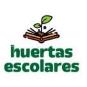 2° Encuentro, 2° Módulo Capacitación del Programa Provincial de Huertas Escolares.
Autoproducción de semillas, formas de fecundación, Identificación de individuos óptimos, recolección secado, rotulado y almacenado.
Poder de germinación
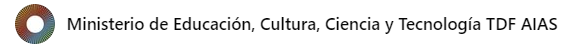 Revisamos la secuencia didáctica ofrecida en el  QR “Repositorio“ en el material de Educación Ambiental Integral.
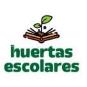 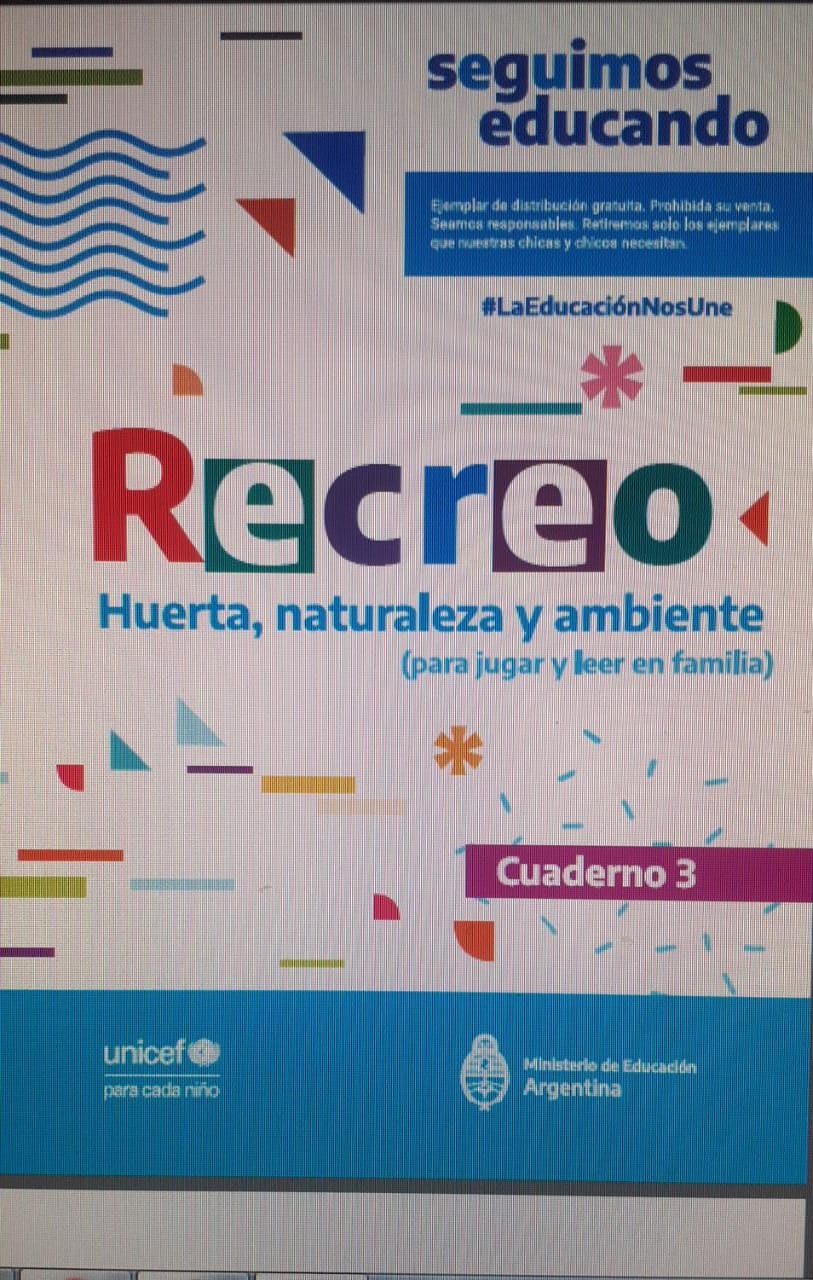 https://www.educ.ar/recursos/152263/seguimos-educando-recreo-cuaderno-3
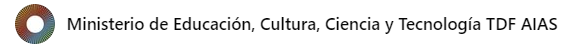 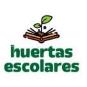 Proponemos ver el video de autosustentable y participación ciudadana…( desde minuto 17:00)
https://drive.google.com/file/d/16B1C-nyHyUwPJskFrjZeg5TbRb2Zw4LE/view
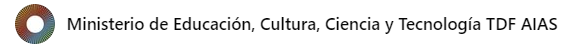 Les proponemos buscar alguna APP en el celular en relación al cuidado ambiental para que jueguen los estudiantes o se evalúe la misma. (para el próximo encuentro compartirla).
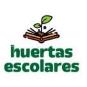 Ejemplo: 
Desafío ambiental.
Defensor de la naturaleza.
Huerta en casa.    Mi huerta.
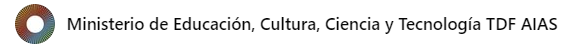 Para concluir vemos alguno de los videos de inclusión.4 esquinitas de nada, o los colores de las flores…
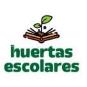 https://www.youtube.com/watch?v=DBjka_zQBdQ
https://www.youtube.com/watch?v=5gB5hgKRv84
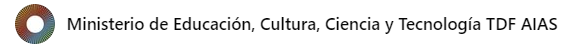 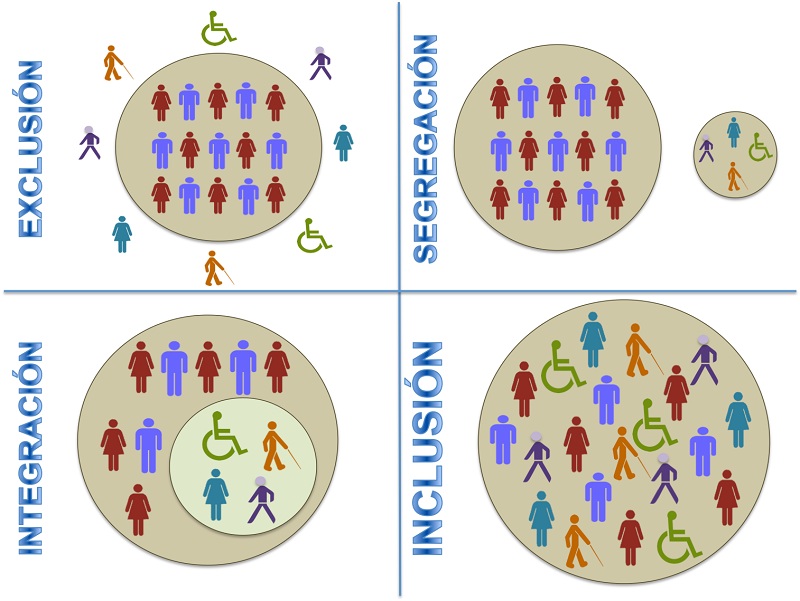 Muchas gracias!
Equipo de huertas escolares.